iPlant Collaborative 
Tools and Services Workshop
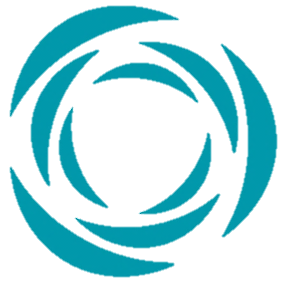 Building and Using Workflows Within the DE; 
Phylogenetics
Workflows within the DE; Phylogenetics
Why is the Tree of Life Important?
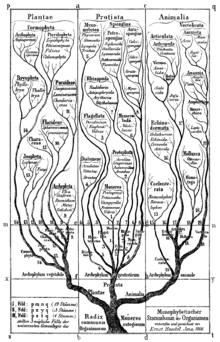 “Knowledge of evolutionary relationships is fundamental to biology, yielding new insights across the plant sciences, from comparative genomics and molecular evolution, to plant development, to the study of adaptation, speciation, community assembly, and ecosystem functioning.”
[Speaker Notes: Our understanding of the phylogeny of the half million known species of green plants has expanded dramatically over the past two decades, 

The task of assembling a comprehensive "tree of life" for them presents a Grand Challenge.
Also part of the grand challenge is developing the necessary infrastructure to view and use the tree of life, to put it into the hands of plant biologists]
Workflows within the DE; Phylogenetics
Why is the Tree of Life Important?
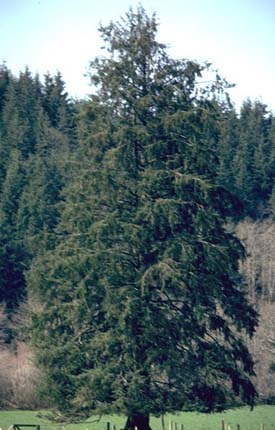 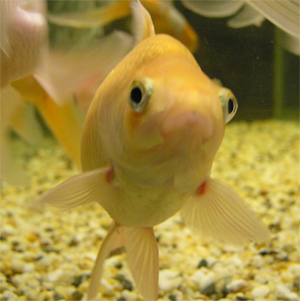 Workflows within the DE; Phylogenetics
We like to put things into categories!
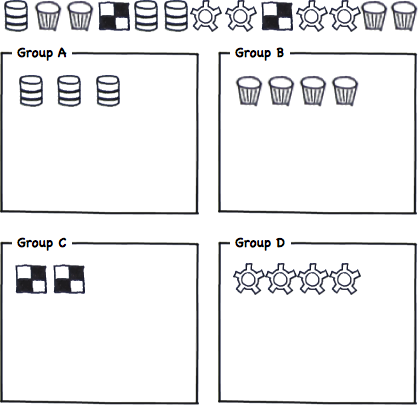 Workflows within the DE; Phylogenetics
Why is the Tree of Life Important?
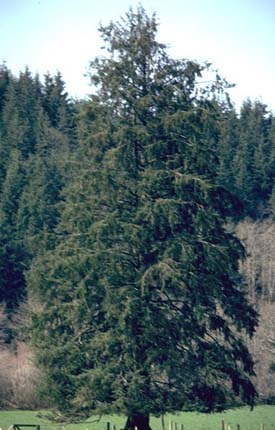 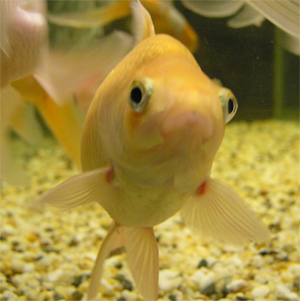 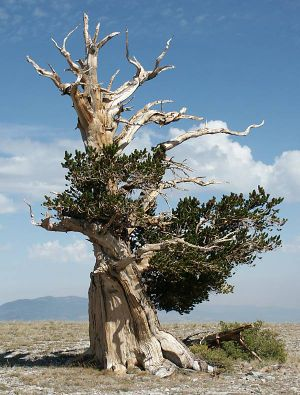 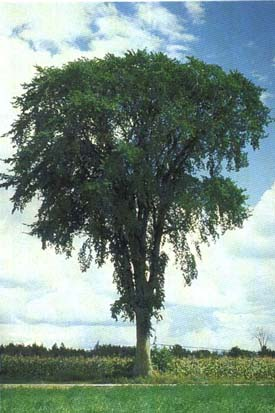 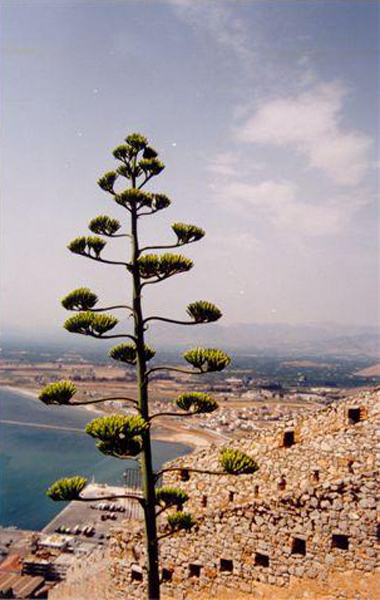 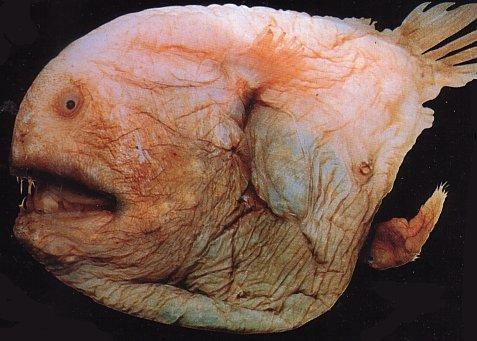 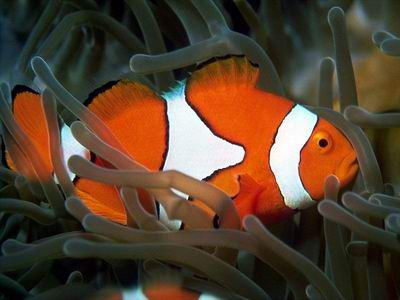 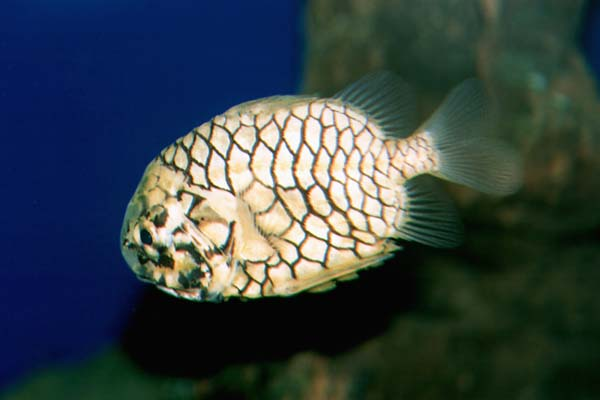 Midway between the unintelligible and the commonplace, it is metaphor which produces most knowledge.—Aristotle, Rhetoric III
E
D
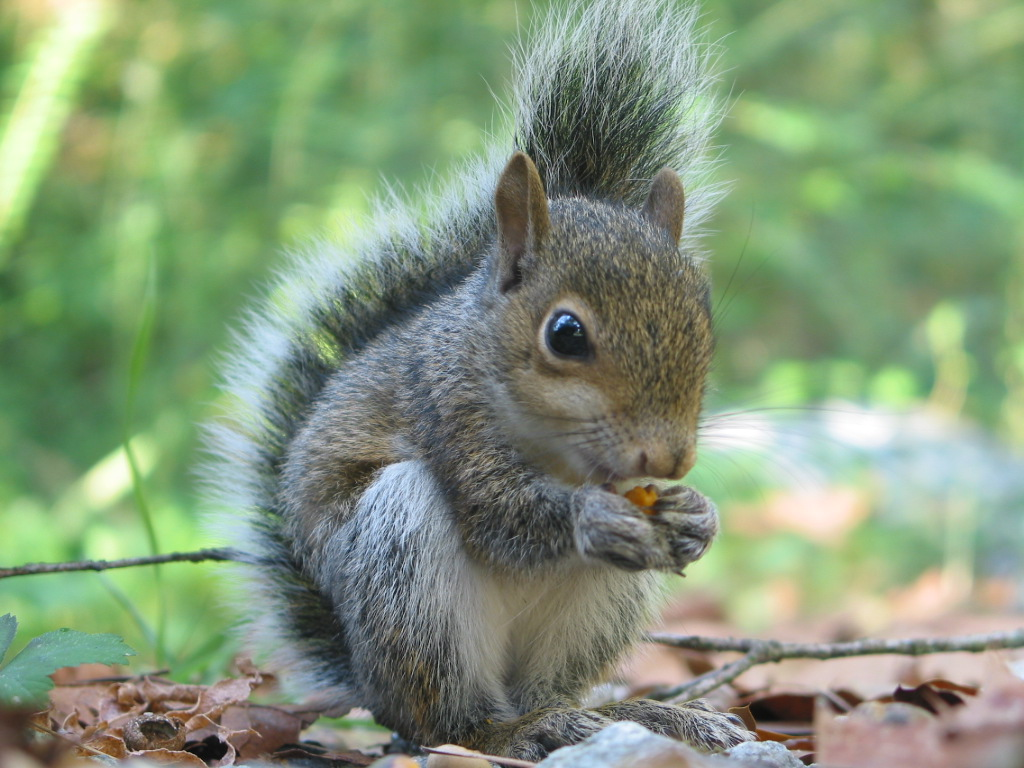 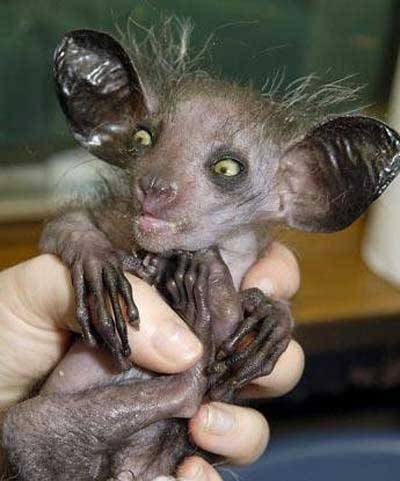 Workflows within the DE; Phylogenetics
Classifications represent inferred evolutionary relationships*
F
B
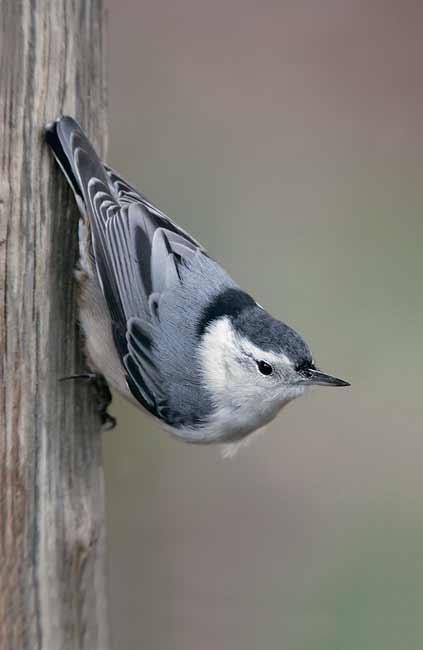 A
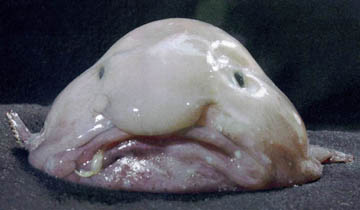 C
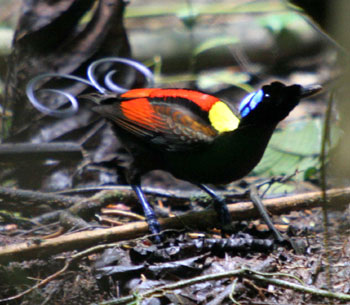 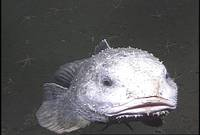 * But not always
[Speaker Notes: The aye aye is more closely related to the squirrel than to the nuthatch or the blobfish.
We can illustrate evolutionary relatedness by positioning these taxa in a phylogenetic tree
The more similar they are, the more likely they are closely related.]
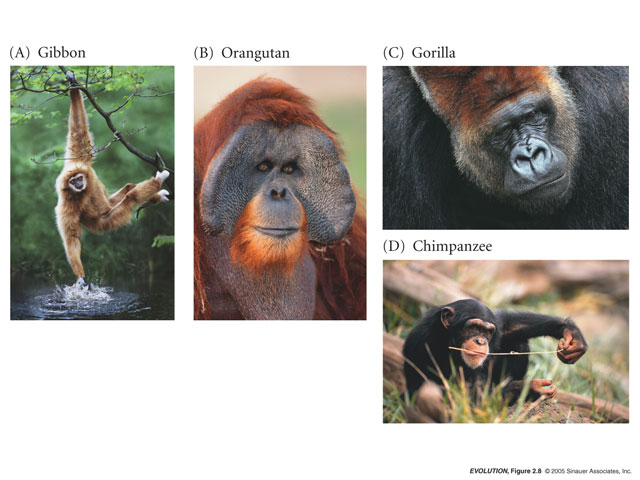 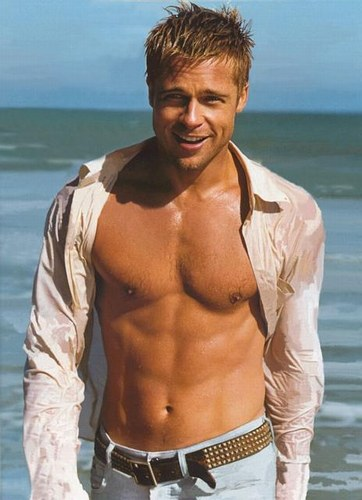 (E) human
Workflows within the DE; Phylogenetics
Classifications represent inferred evolutionary relationships*
Consider primates:  Do humans make up a monophyletic group?
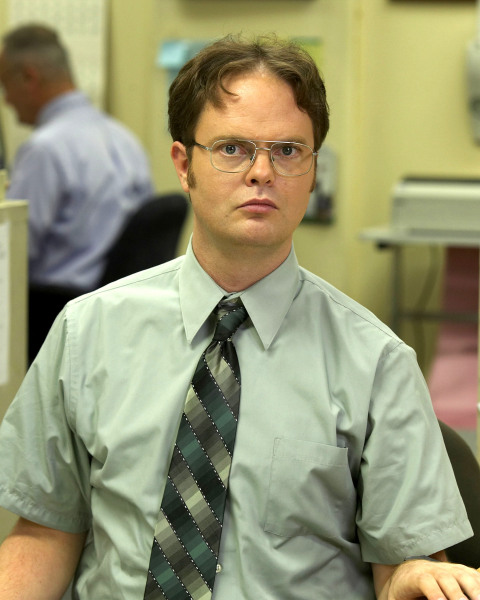 [Speaker Notes: Take a look at a real phylogenetic problem: In the early 1990’s it was largely believed that members of this primate superfamily 
Could be divided up into hylobatidae, pongidae, hominidae.  And this was based largely on morphological traits which strongly suggested that gorilla and orangutan and chimapnzeez looked more like one another than humans did to any of these species…does look rather different from Pongidae.  In the early 1990’s, Morris goodman sequenced more than 10,000 nucleotides of a globin pseudogene and he found something rather surprising

Traditional classification has Hylobatidae, Pongidae, and Hominidae]
Workflows within the DE; Phylogenetics
What is a group monophyletic, again?
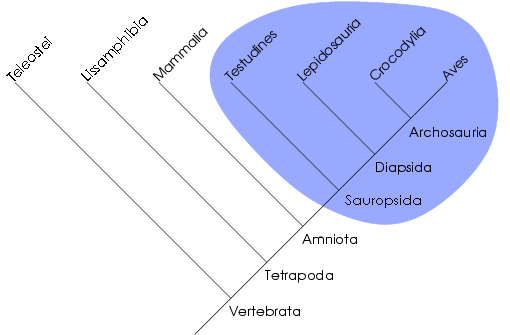 [Speaker Notes: As a computer scientist, I just want to remind myself what this means… it is really just a fancy way to say that a group forms a sub-tree or clade.]
Hylobatidae
Pongidae
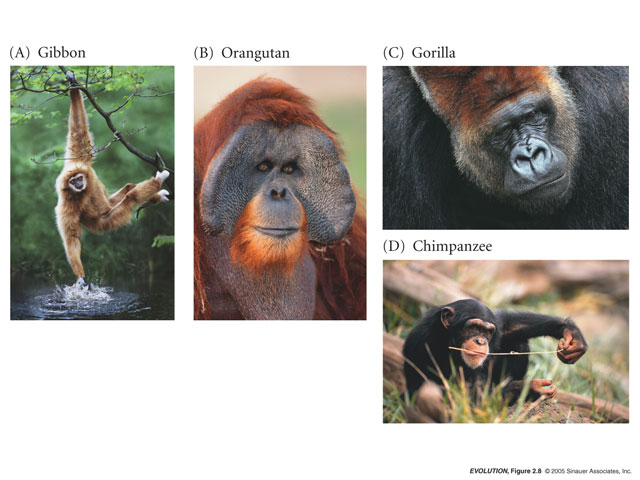 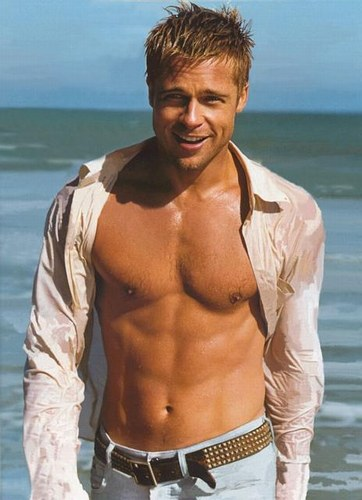 Hominidae
(E) human
Workflows within the DE; Phylogenetics
Classifications represent inferred evolutionary relationships*
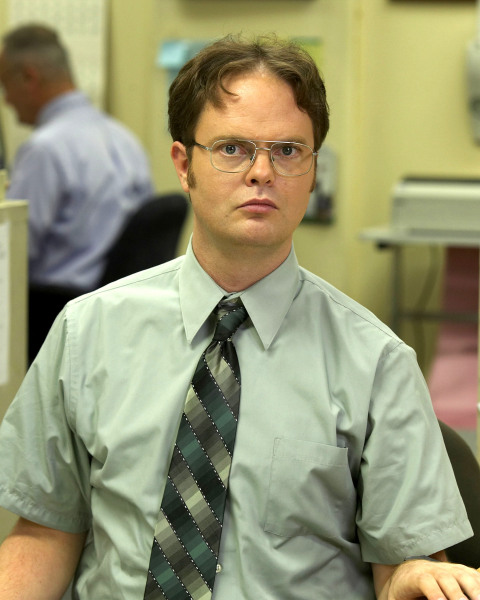 [Speaker Notes: Take a look at a real phylogenetic problem: In the early 1990’s it was largely believed that members of this primate superfamily 
Could be divided up into hylobatidae, pongidae, hominidae.  And this was based largely on morphological traits which strongly suggested that gorilla and orangutan and chimapnzeez looked more like one another than humans did to any of these species…does look rather different from Pongidae.  In the early 1990’s, Morris goodman sequenced more than 10,000 nucleotides of a globin pseudogene and he found something rather surprising

Traditional classification has Hylobatidae, Pongidae, and Hominidae]
Workflows within the DE; Phylogenetics
Classifications represent inferred evolutionary relationships*
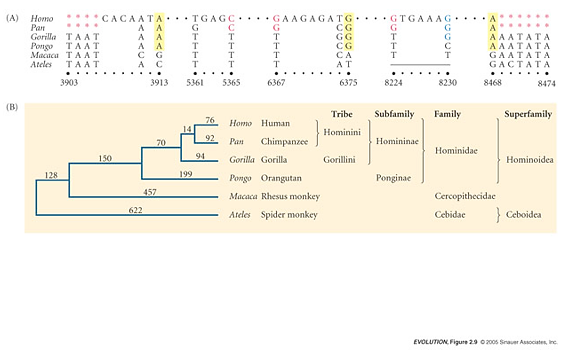 outgroup
Phylogeny based on globin pseudogene suggests that
humans and chimpanzees make up a single monophyletic group
[Speaker Notes: Differences in this globin pseudogene group chimp and human as sister species in a monophyletic group with respect to the other apes.]
Workflows within the DE; Phylogenetics
Trees also present computational challenges
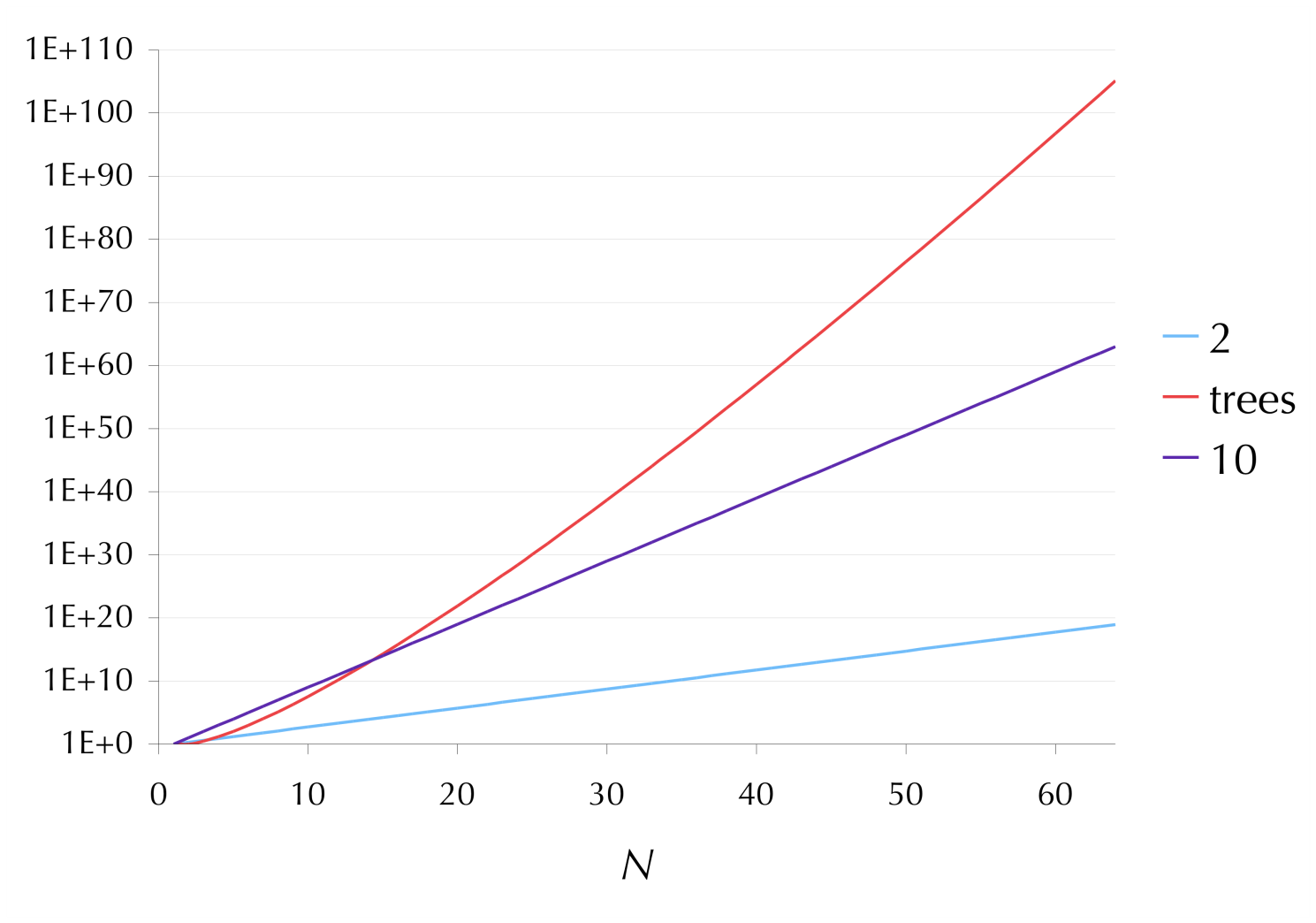 Number of atoms in the universe
[Speaker Notes: Exponential growth is fast. The number of trees grows even faster (factorially). With exponential growth, you multiply by a constant factor (i.e., 10 x 10 x 10). With trees, this factor keeps increasing 3 x 5 x 7 x 9 x 11…. At just around 50 taxa, there are more possible topologies than there are atoms in the universe. We want a tree of 500K taxa: how many possible trees are there with that many?]
Workflows within the DE; Phylogenetics
Trees also present computational challenges
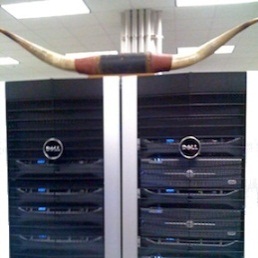 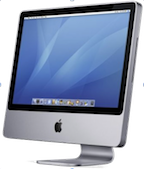 It can take weeks or months to analyze data sets with
 > 100, 000 species. Example of iPlant contribution:

NINJA/WINDJAMMER 				   (Neighbor-Joining)
-- NINJA                  						216K species, ~8 days
-- WINDJAMMER    					216K species, ~4 hours
Workflows within the DE; Phylogenetics
Creating a custom workflow
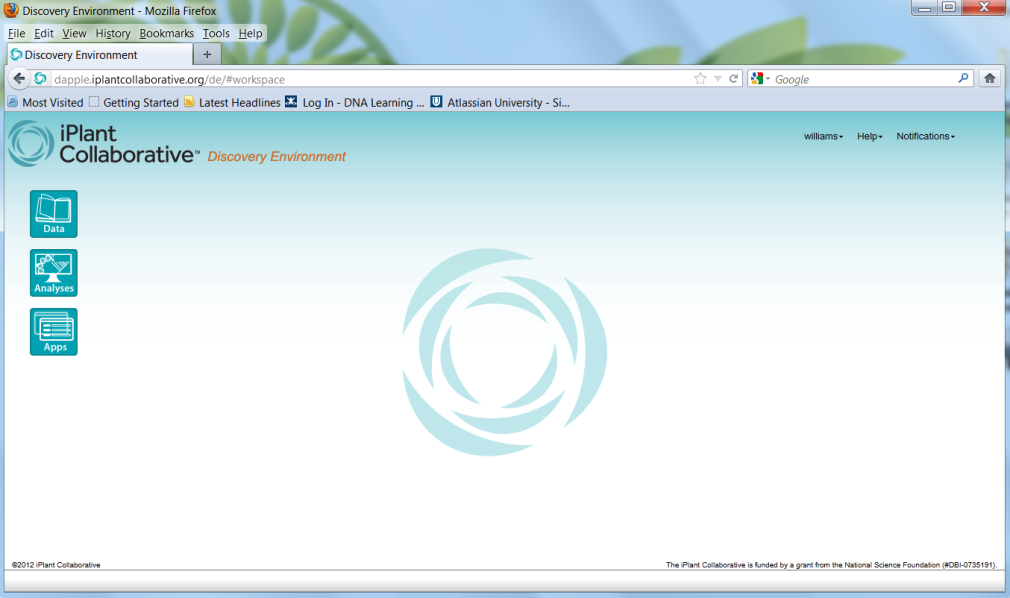 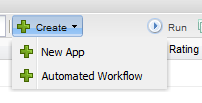 The Discovery Environment allows you to chain together apps, creating custom workflows for your own use, or for publication.
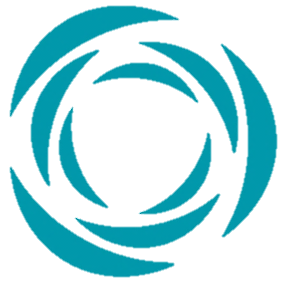 Phylogenetic Workflow Hands-on Lab
Phylogenetic Workflow Lab
By the end of this module you should be able to:
Create a linear workflow of applications within the DE

Edit a workflow (order of applications/mapping of inputs

Publish a workflow in your development space

Run a workflow within the DE
Terminology: Workflow vs. Pipeline
Workflow: a non-linear workflow may have a branching structure, human-directed decision points, and looping (e.g. support for batch processing). 




Pipeline: a linear workflow, or “feed forward”, where each step produces an output used as the input to subsequent steps
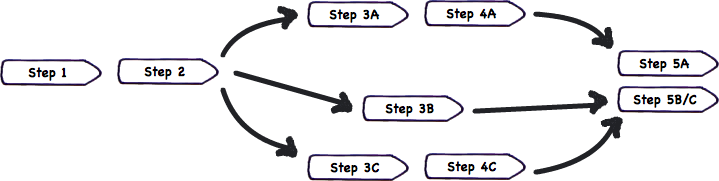 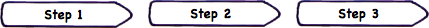 Example: Terminology used in the Discovery Environment is “Automated Pipeline” to help indicate that the full robustness of a non-linear workflow is not support (yet).
Phylogenetic Workflow Lab
Goal: Create a multiple sequence alignment and build a phylogenetic tree using individual apps and recreate this process in an automated workflow


Task 1: Create a multiple sequence alignment using MUSCLE

Task 2: Create a phylogenetic tree using RAxML and visualize results

Task 3: Create a workflow that utilizes MUSCLE and RAxML

Task 4: Use  your custom workflow to build a phylogenetic tree from unaligned sequence
Phylogenetic Workflow Lab
Scientific Question:  How are ATP Synthase Subunit B (atpB) genes in basal groups of Magnoliophyta species related?
Visualize tree: (multiple methods)
Obtain sequences in FASTA format
Create a multiple alignment: MUSCLE
Create a phylogenetic tree: RAxML
Import sequences into DE
Automated workflow
Phylogenetic Workflow Lab
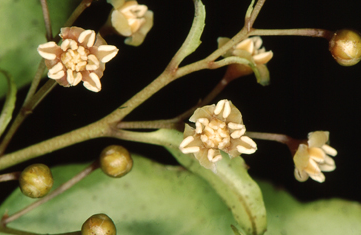 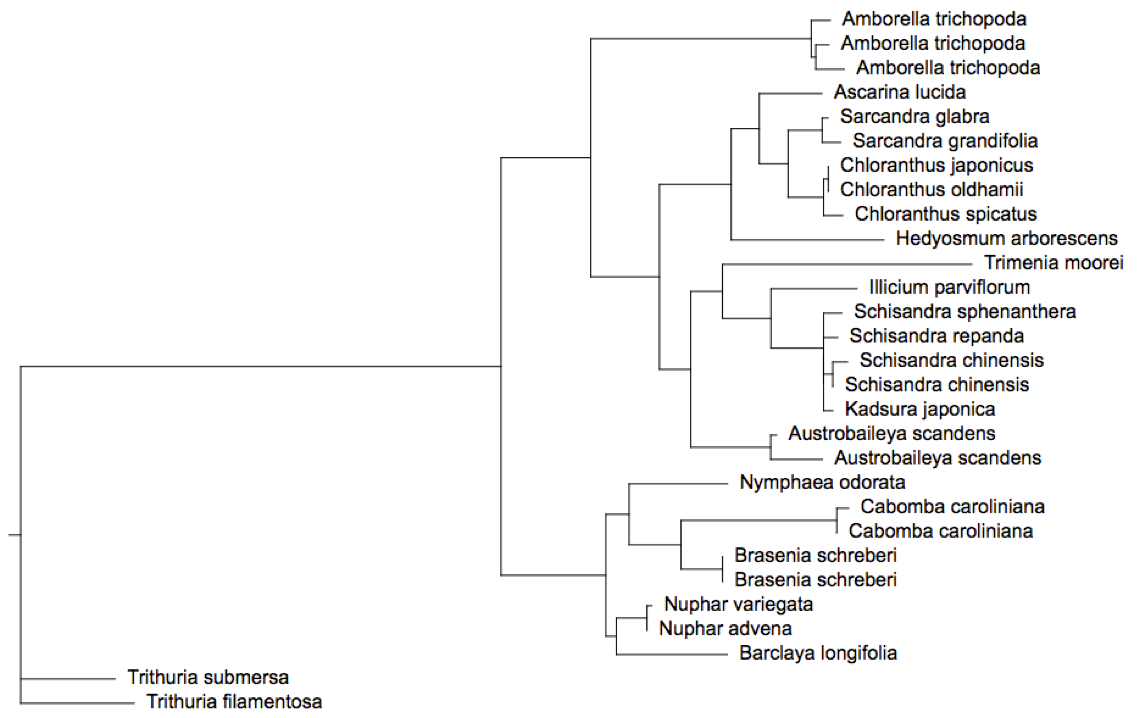 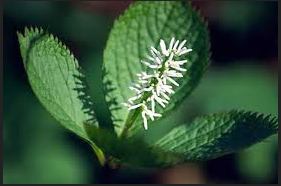 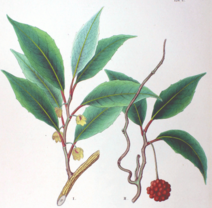 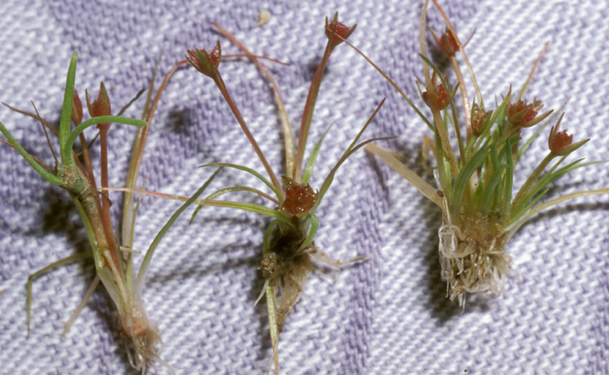 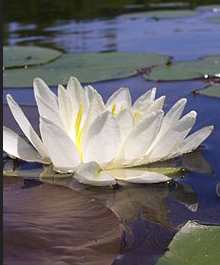 ATP Synthase Subunit B gene,
Basal Magnoliophyta.
[Speaker Notes: Basal Phylogeny of Magnoliophyta (Angiosperms).  Cluster 39 from the PhyloTA brpwser,
Rooting of the tree is not biologically meaningful. Together, the Nymphaeales (water lilies) and Hydatellaceae (Such a Trithuria) are thought to be sister groups th all to all other extant flowering plants except Amborella trichopoda.]
Phylogenetic Workflow Lab
Please login to the Discovery Environment. 

Follow along with the instructor

Or 

Follow along with the handouts on your own
Phylogenetic Workflow Lab
Use workflows to simplify your life
Extend your research beyond just
      next-gen sequence analysis

Chain together multiple apps and
      make it easy for your collaborators
      to copy your exact workflow

Future improvements will include
      branching and decision points that
      further extend capabilities, such
      as parameter sweeps
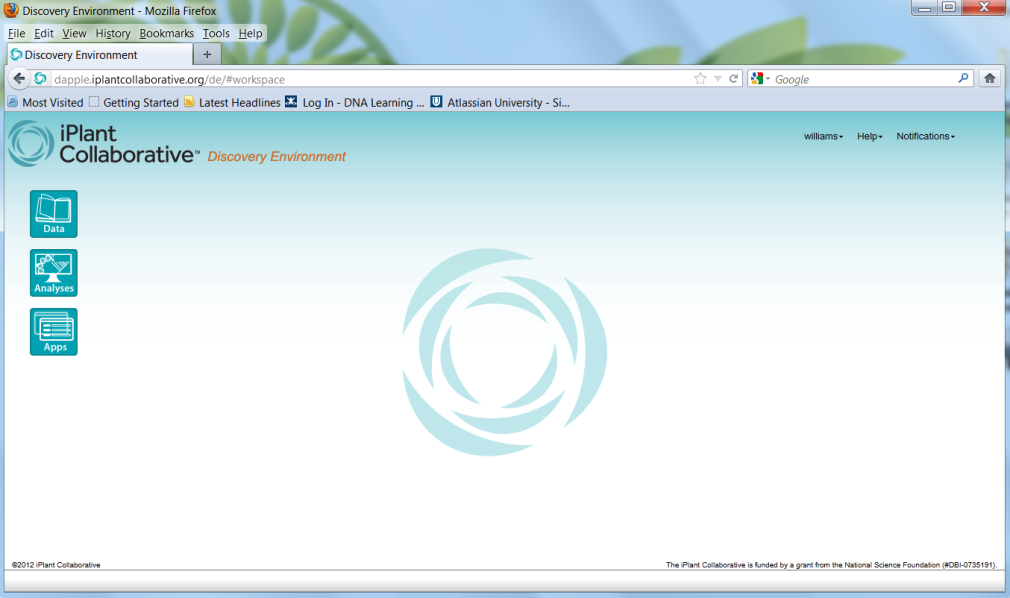